Herd: Medium-fi Prototype
Dartis Willis
Cristian Lara
Neven Wang-Tomic
“Never miss out!”

Enabling people to make informed decisions about events using 
reliable user-driven data.
Tasks
Make informed decision about events

Share information about an event

(Revised) Create events
Stripping Down and Clearing Up
Unclear “Hype Meter”
Unclear “Add Picture” Button
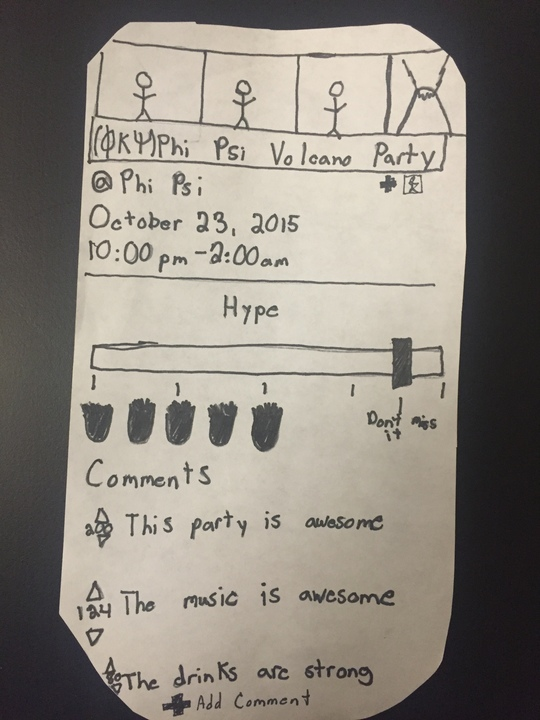 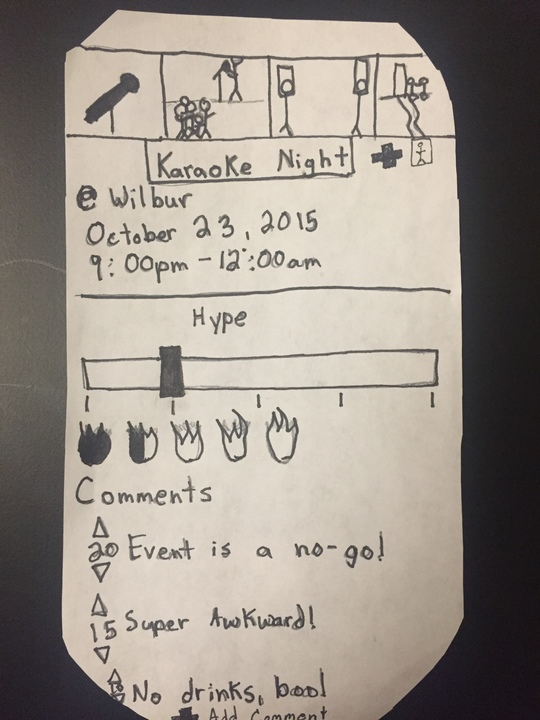 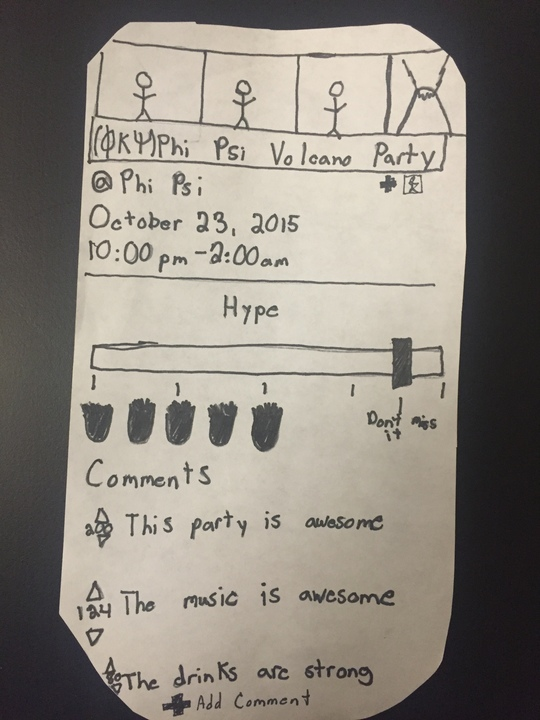 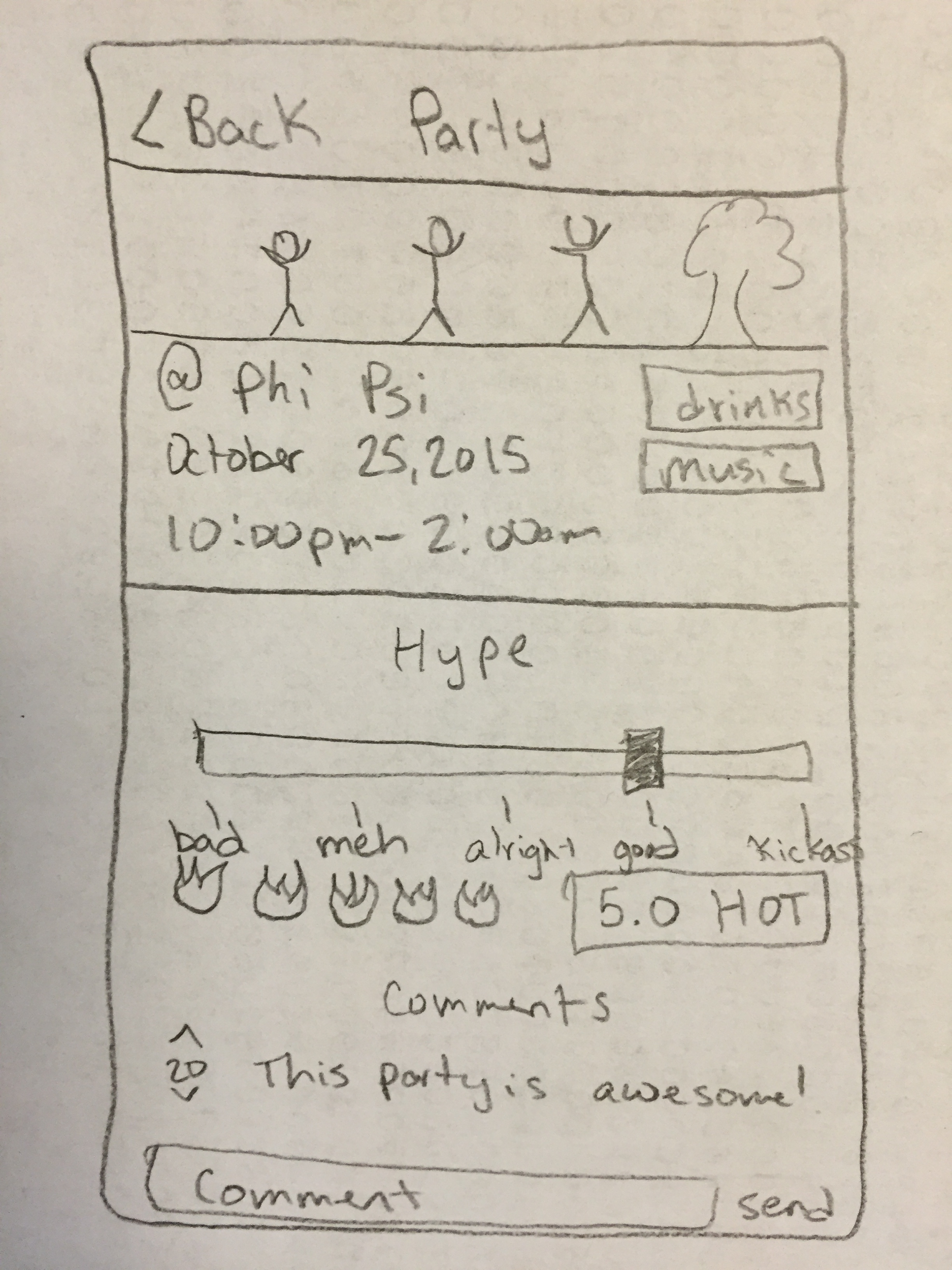 Categories
Inconsistent
What each point means
Explicit rating
Integrated comment bar
Poorly fit “Comment” Button
Revised Interface Design: Intuitive Navigation
Unclear “Sort” Button
More indicative button
Explicit navigation
Explicit “Back” button
No Back Button
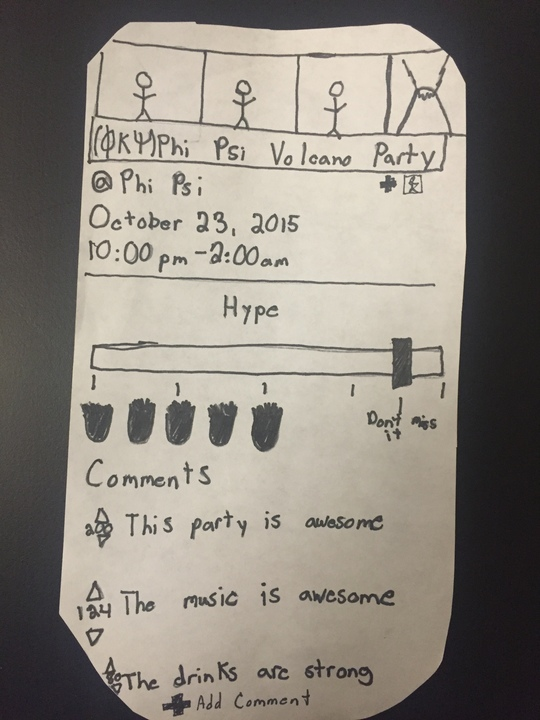 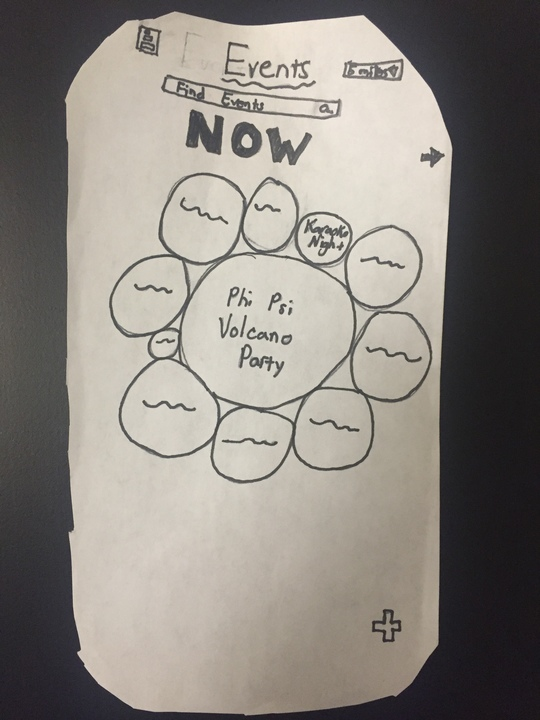 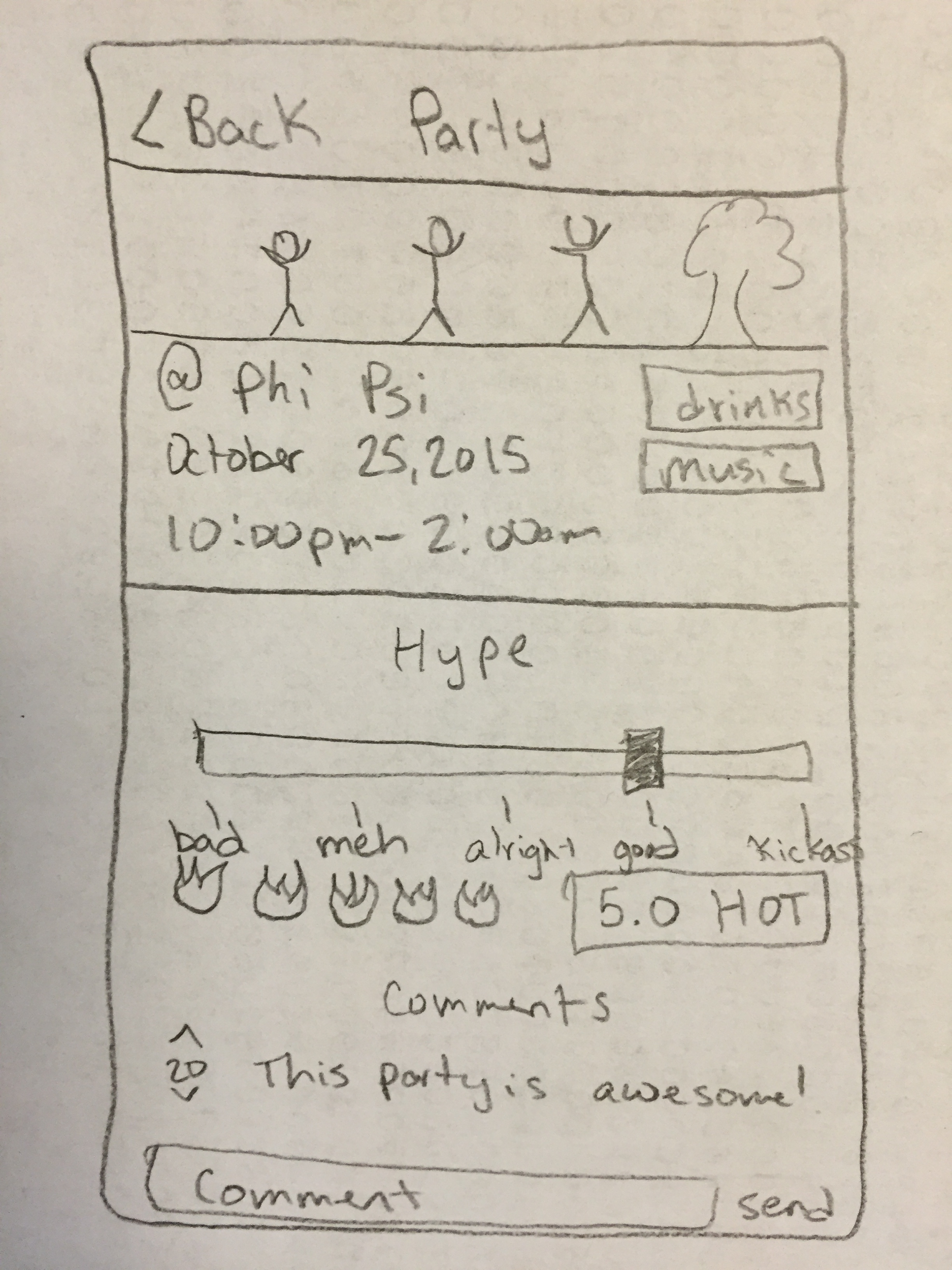 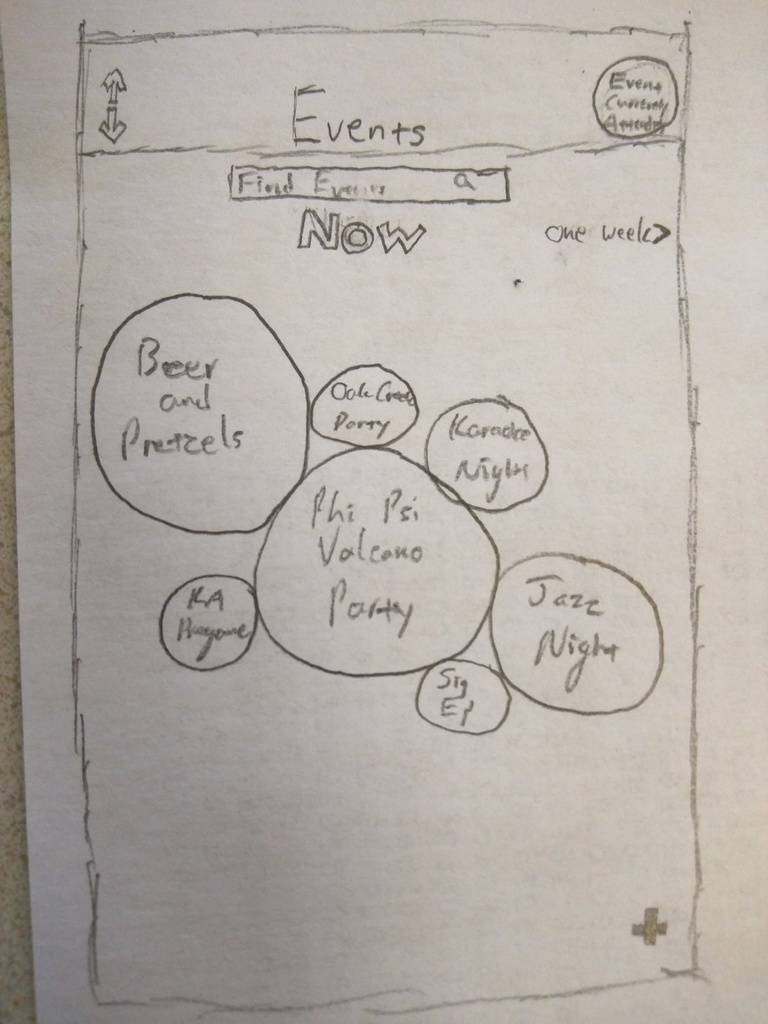 Low-fi sketches
Revised sketches
Revised Interface Design: RSVP
Shaded slide bar
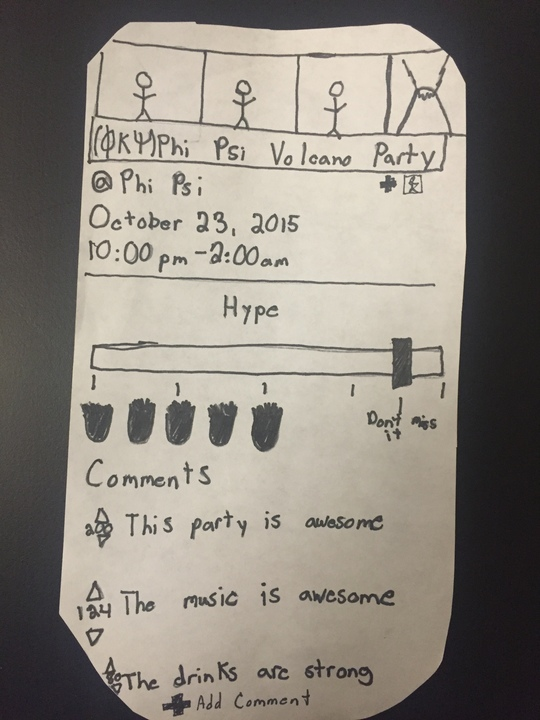 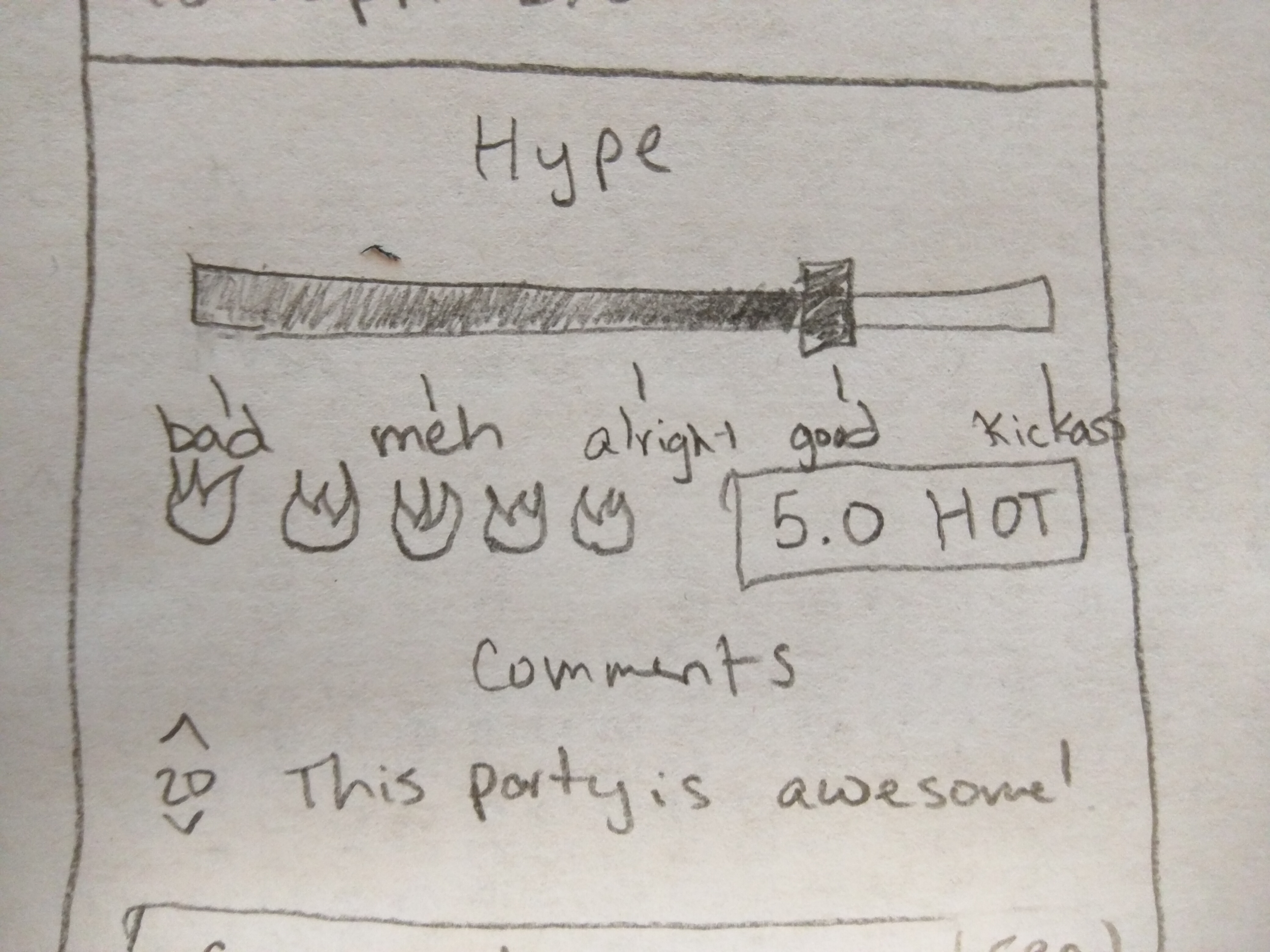 Underwhelming RSVP
Informed Decision Making
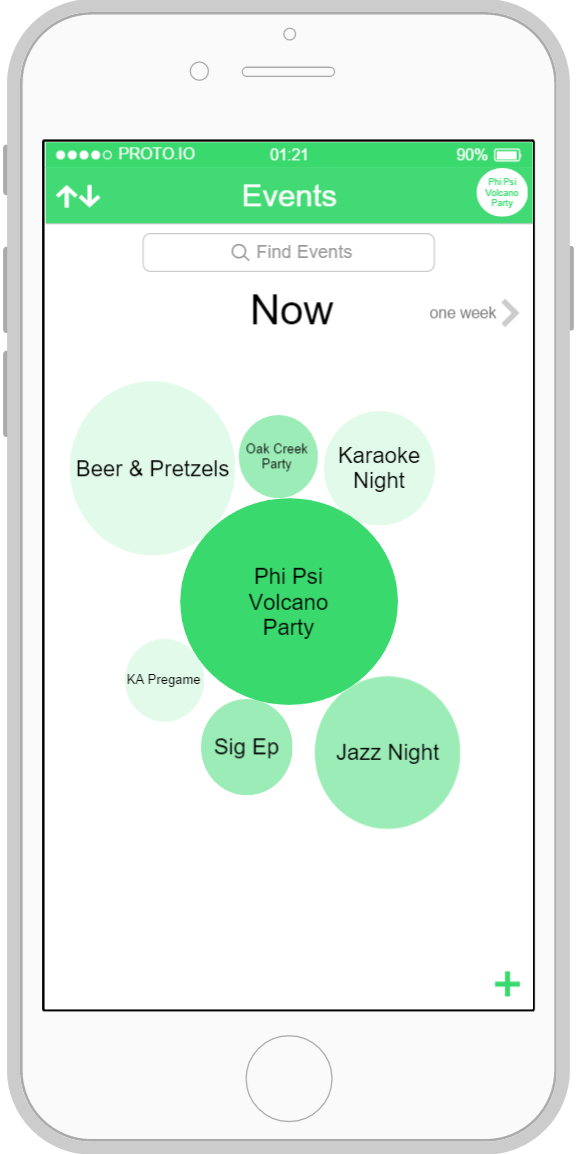 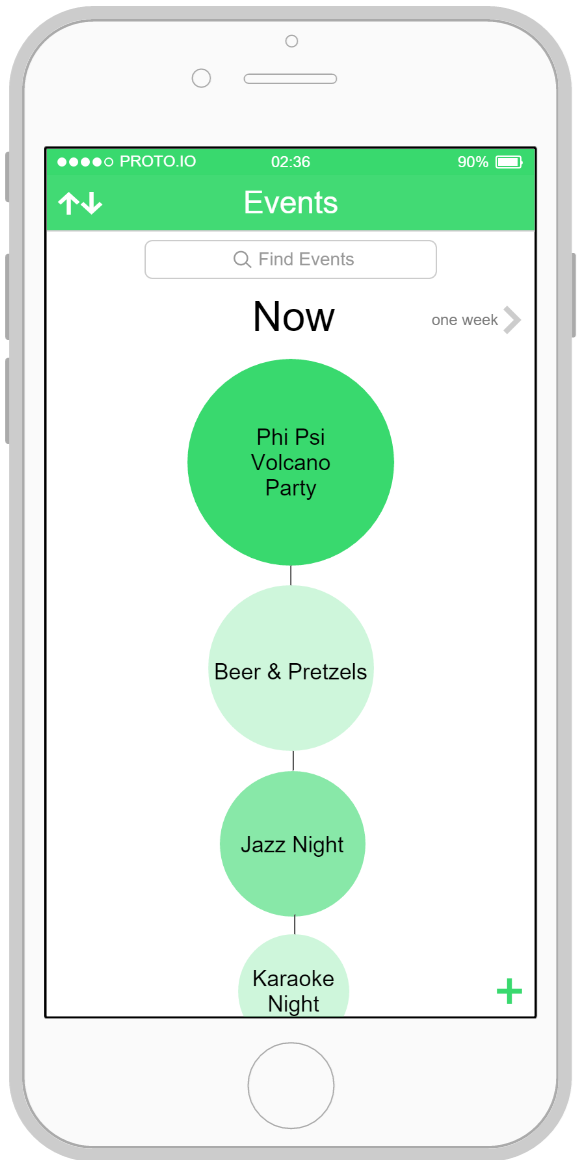 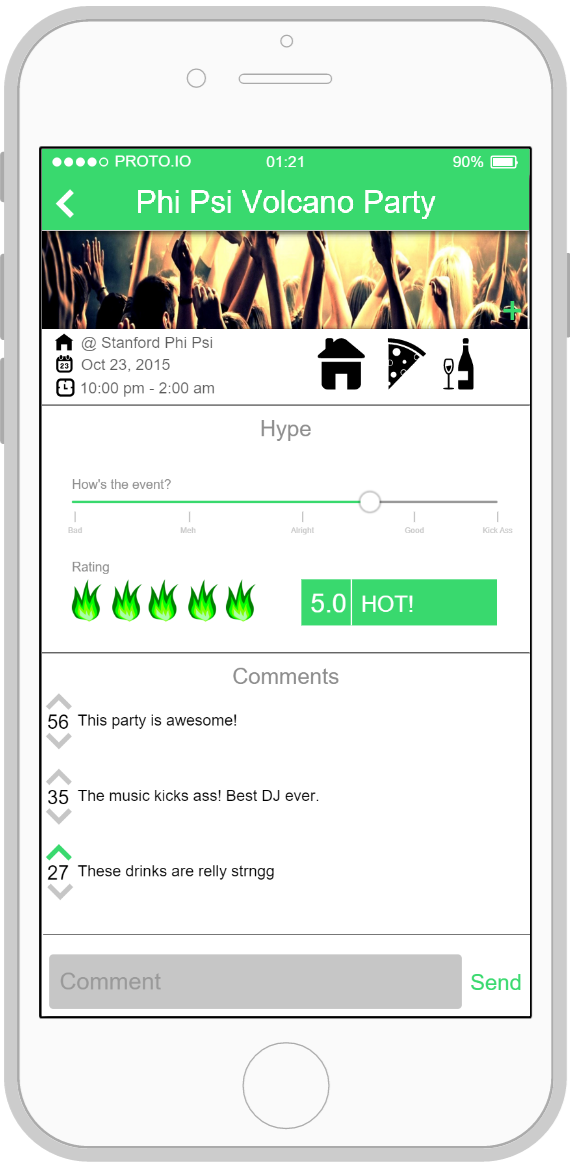 Or
Share Event Information
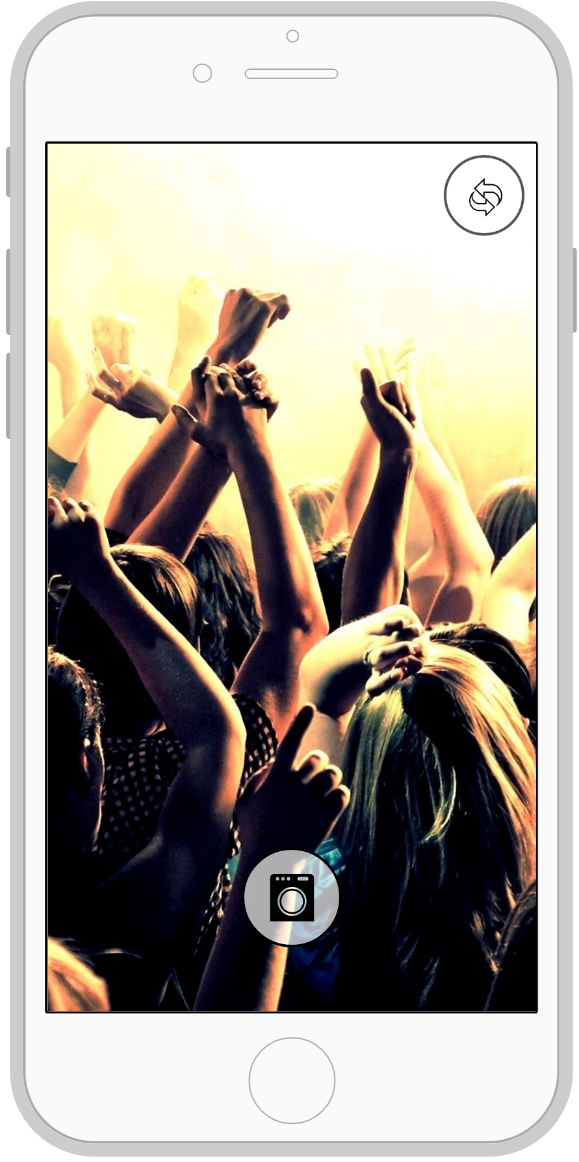 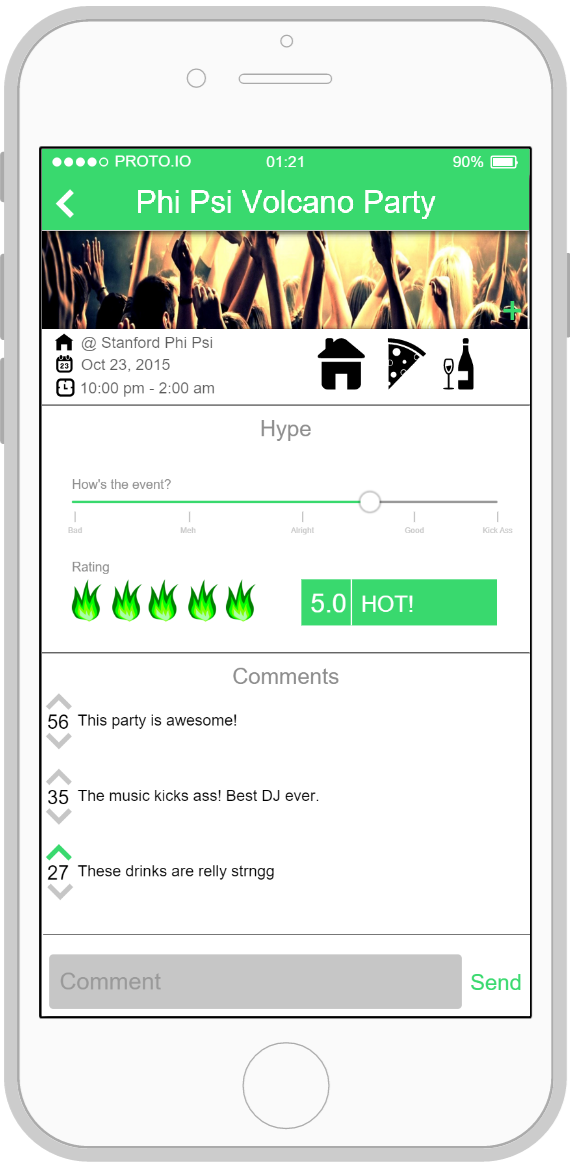 Create Event
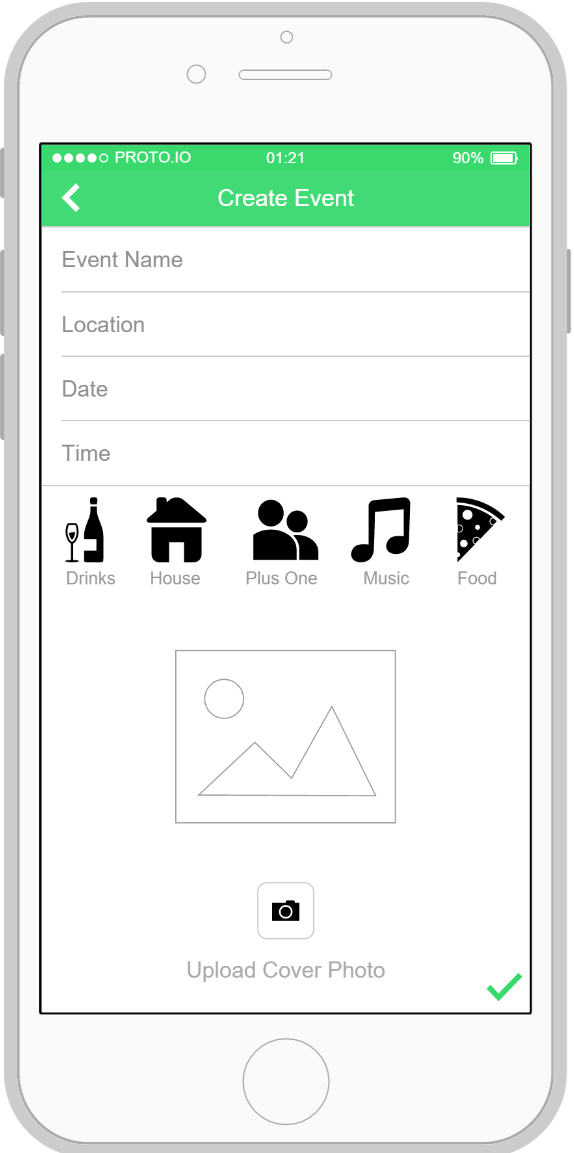 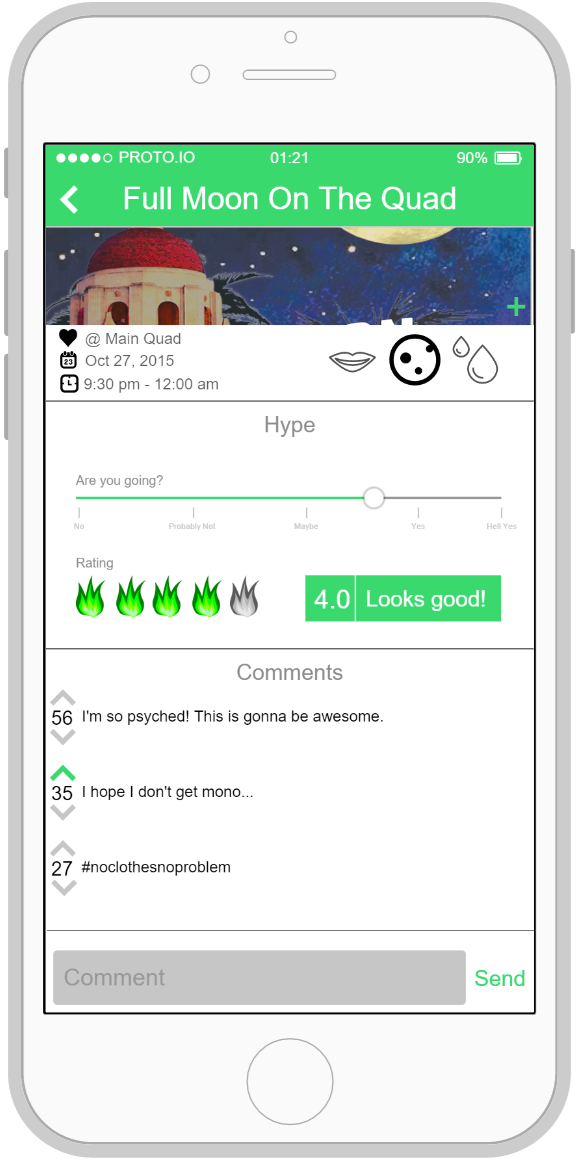 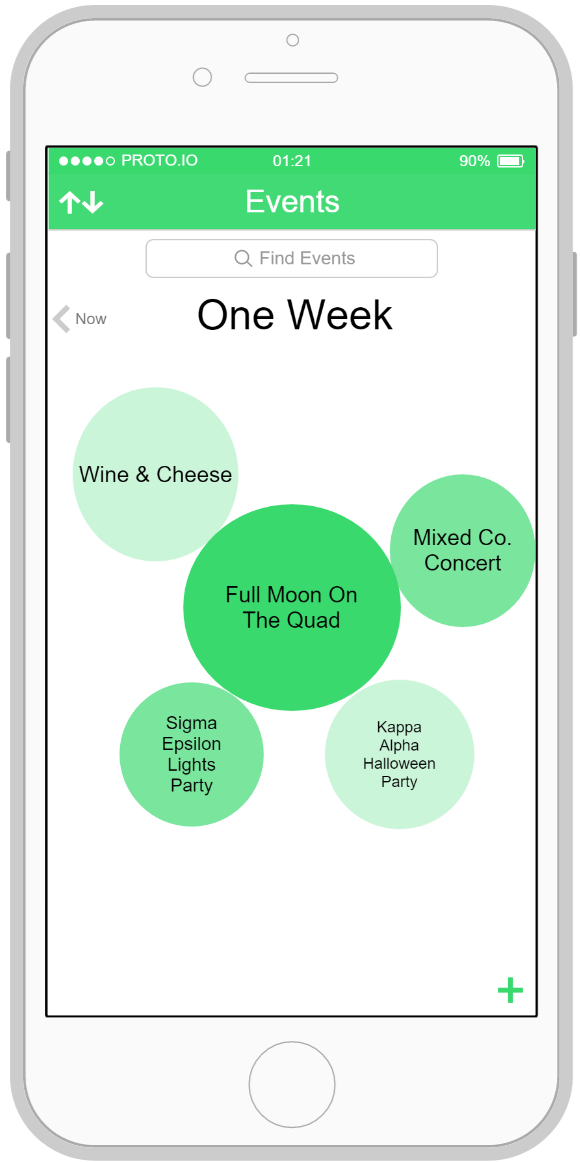 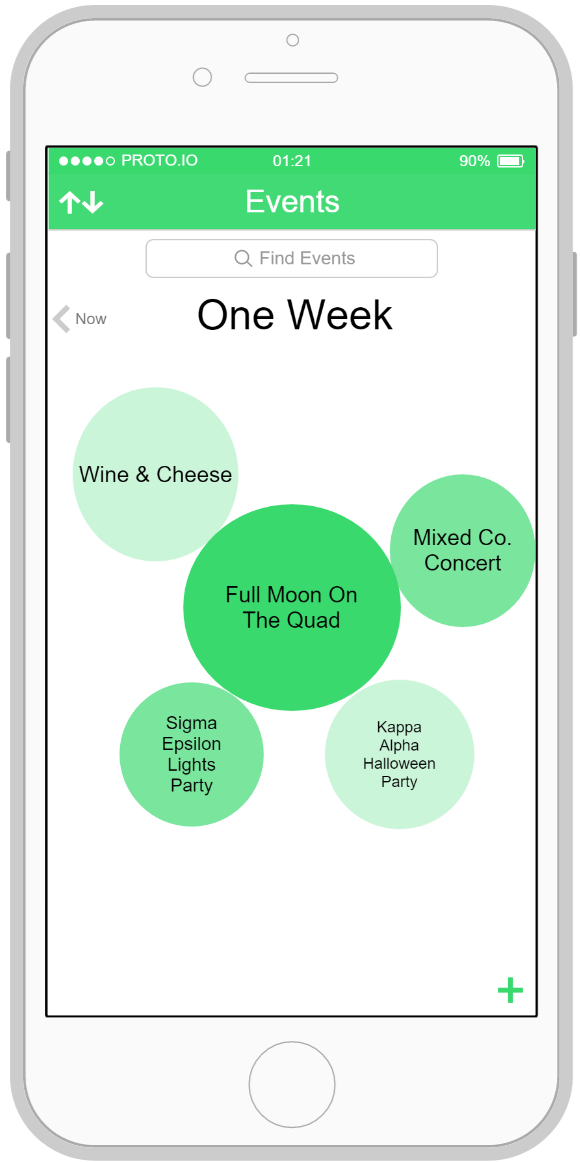 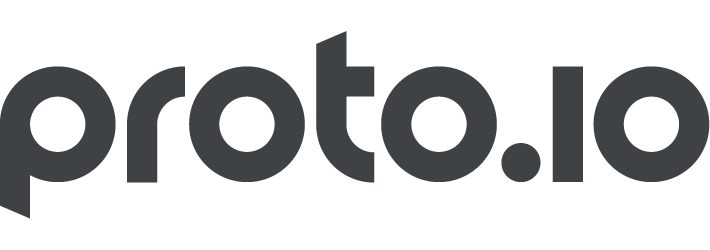 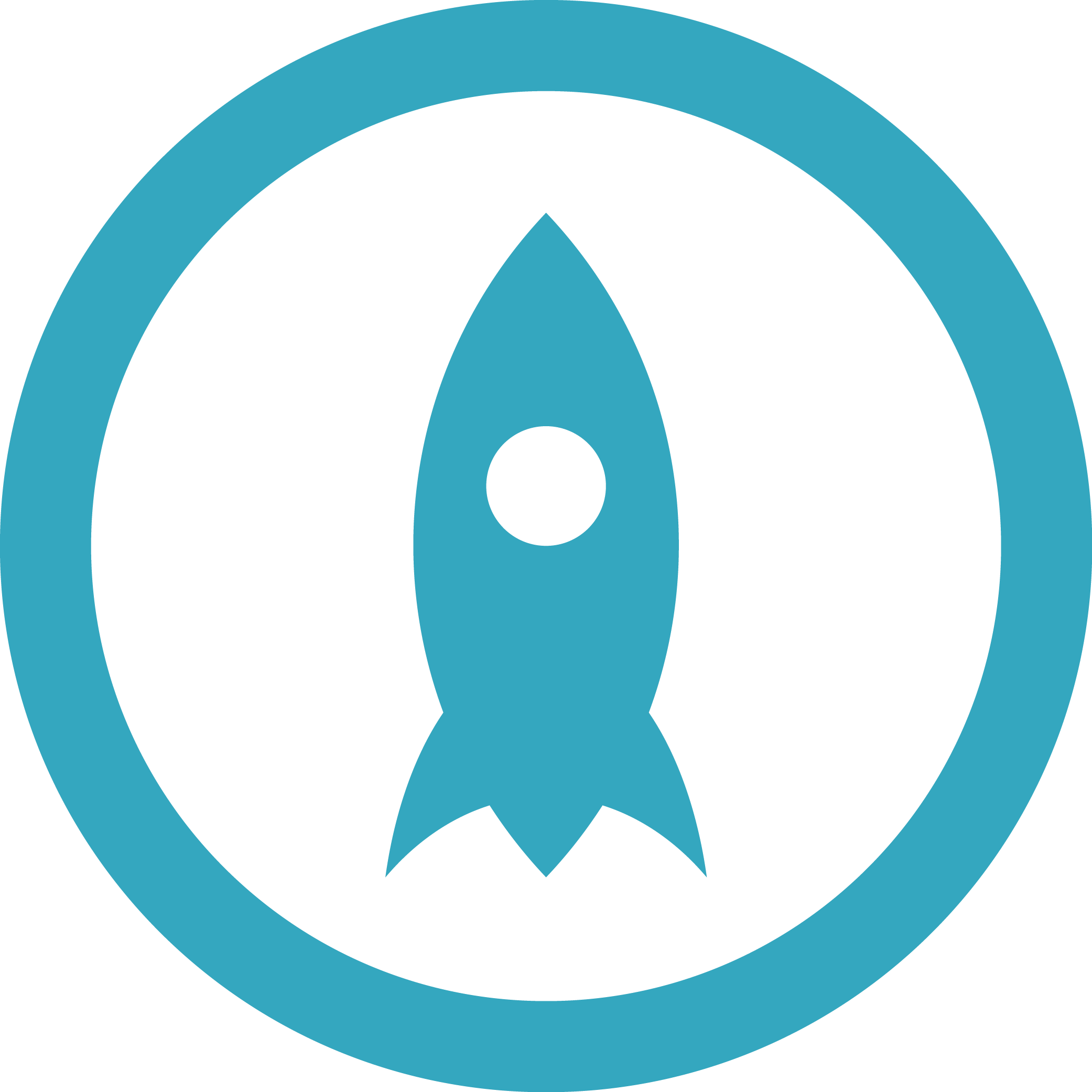 Elements
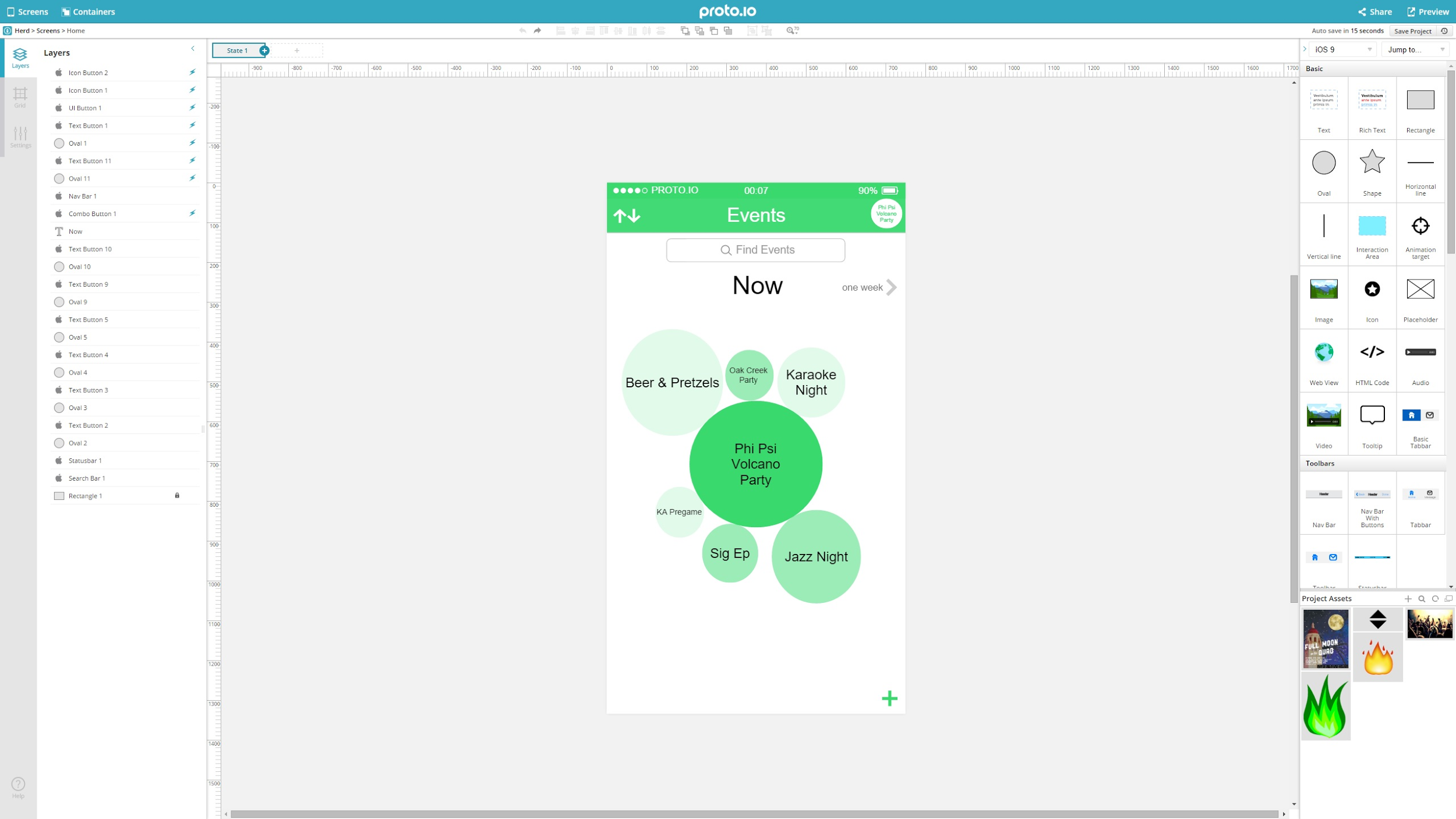 Icons/Assets
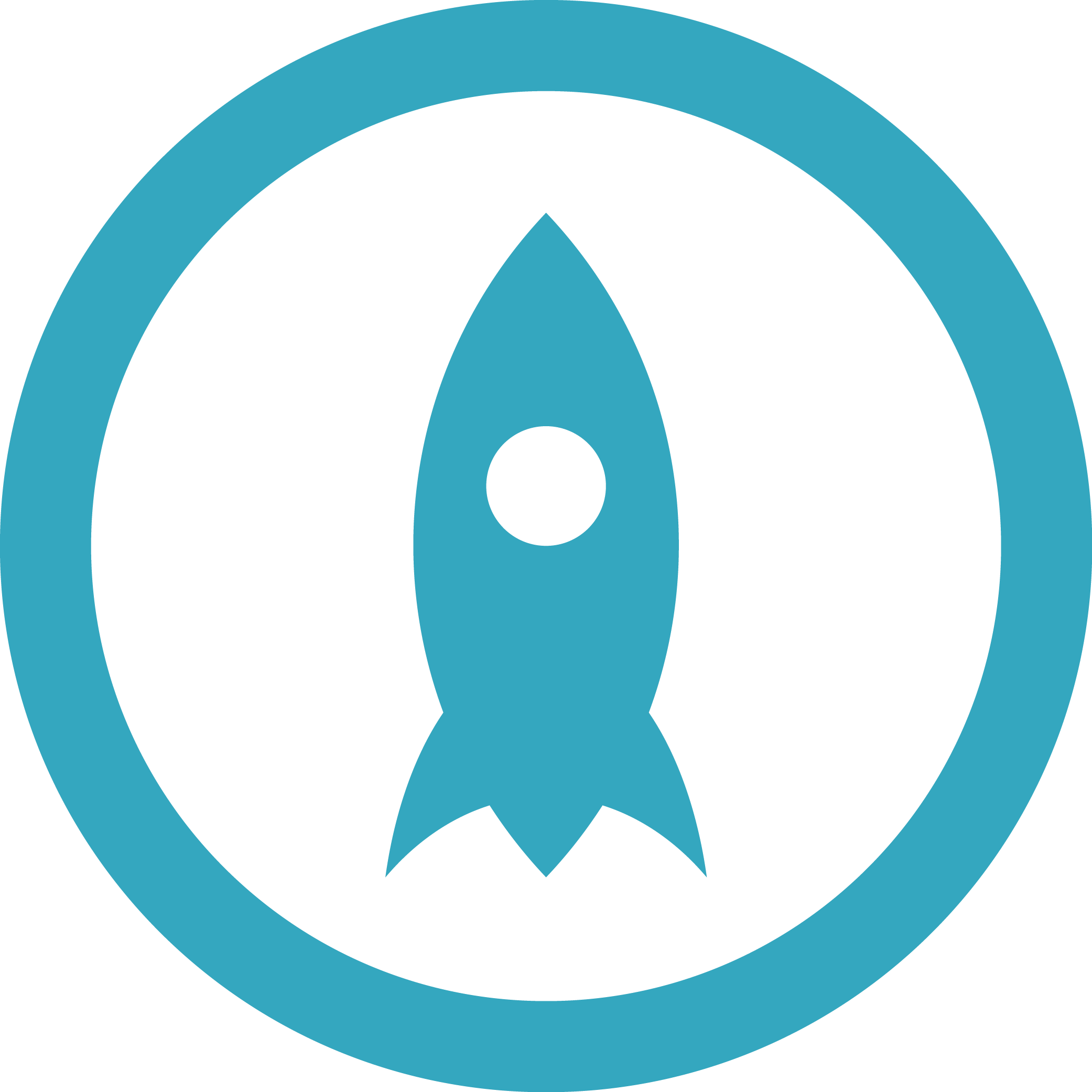 Good
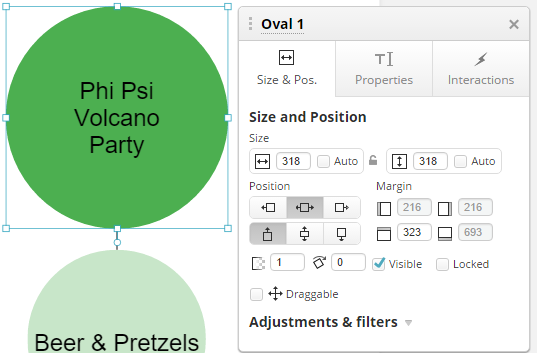 Ability to explicitly review/undo actions
Vast selection of icons & assets
Great quick previews
Clean and pleasant design
Feature heavy
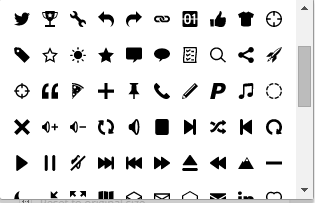 Icons
Element Customizer
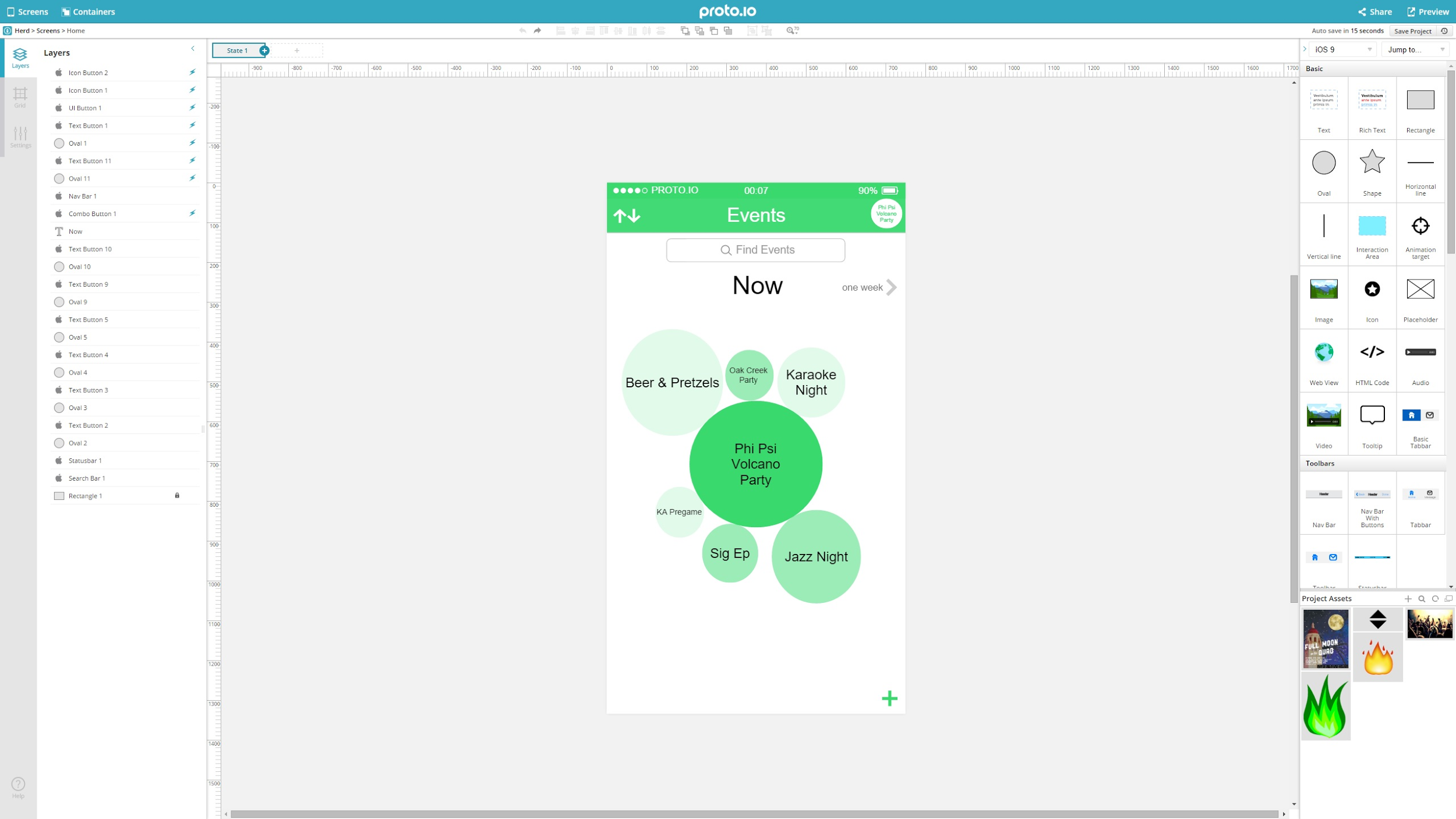 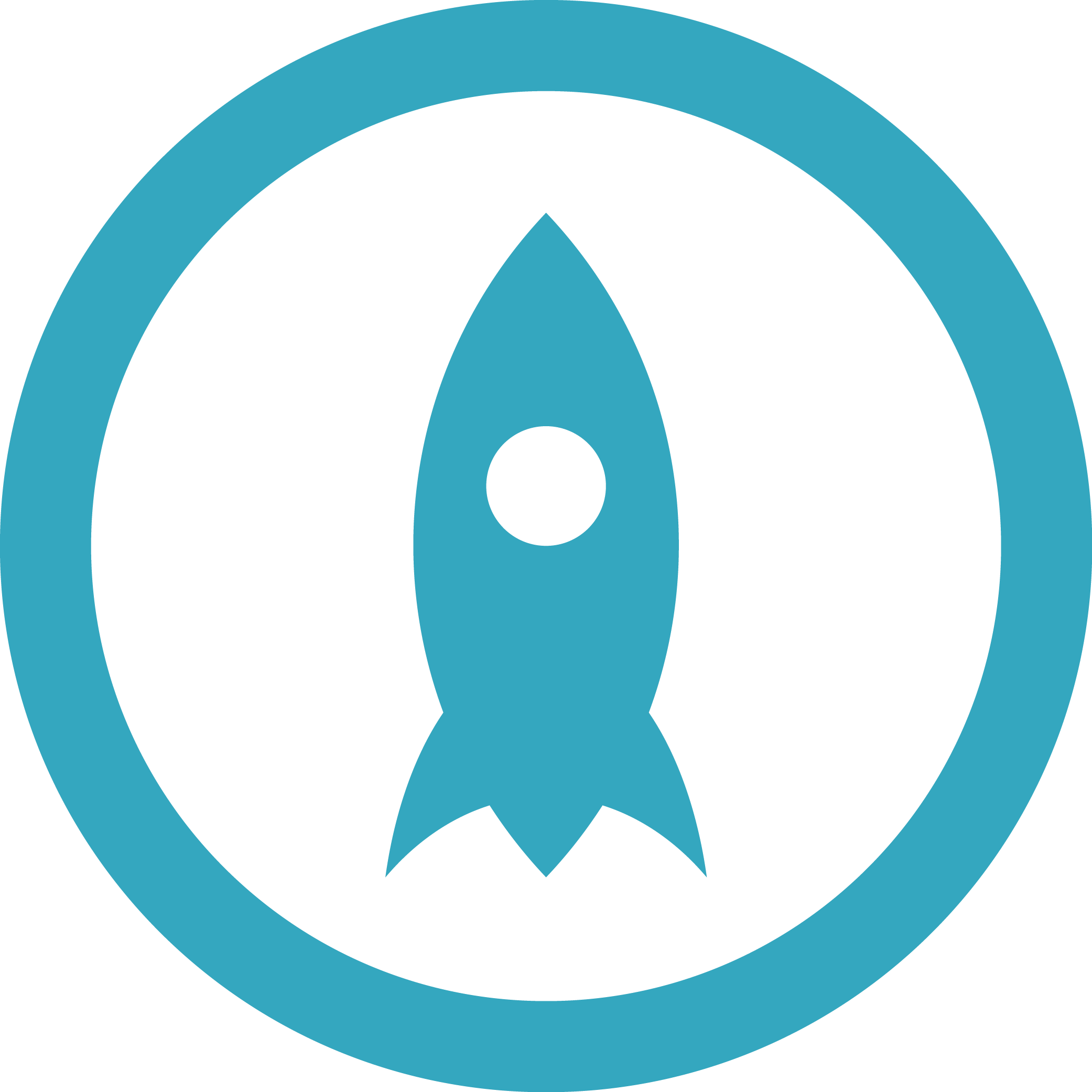 Bad
Not exactly right
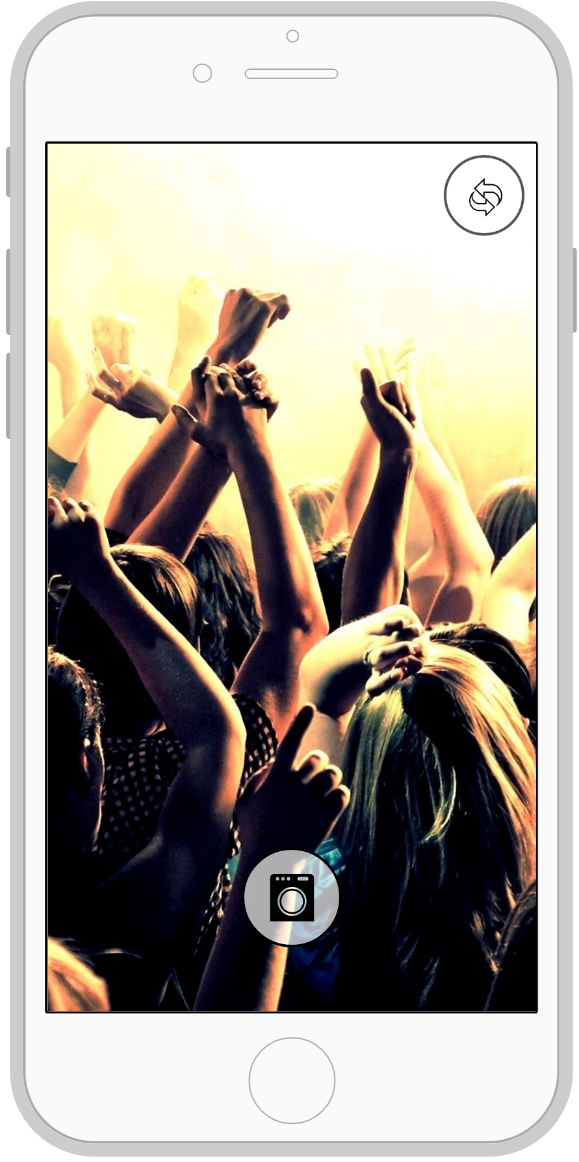 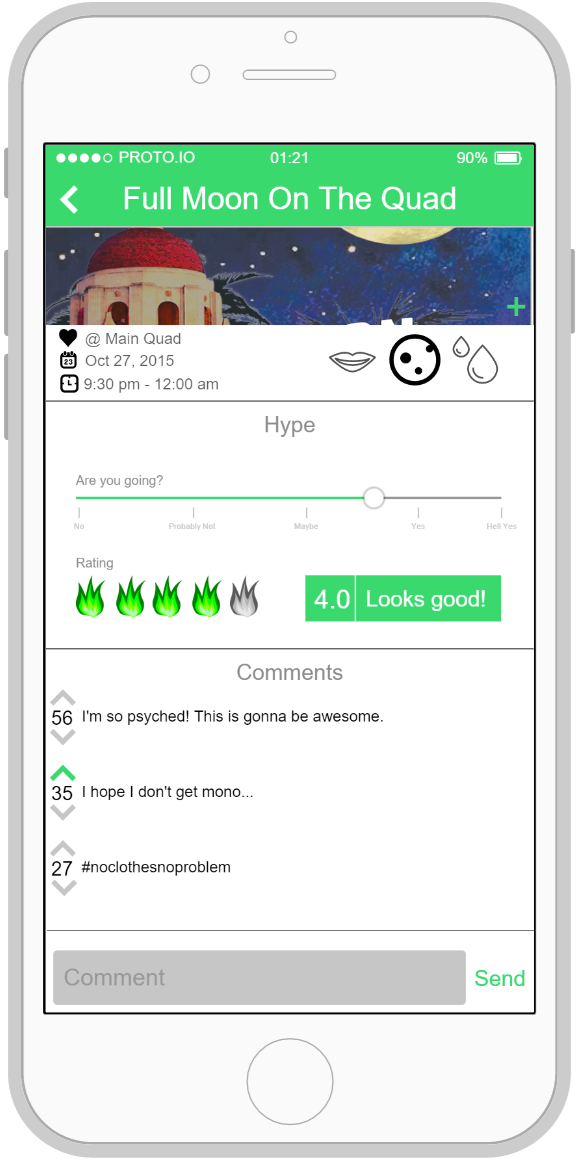 No live collaboration
Limited customization of elements
Sloppy clicking functions
Hard to navigate
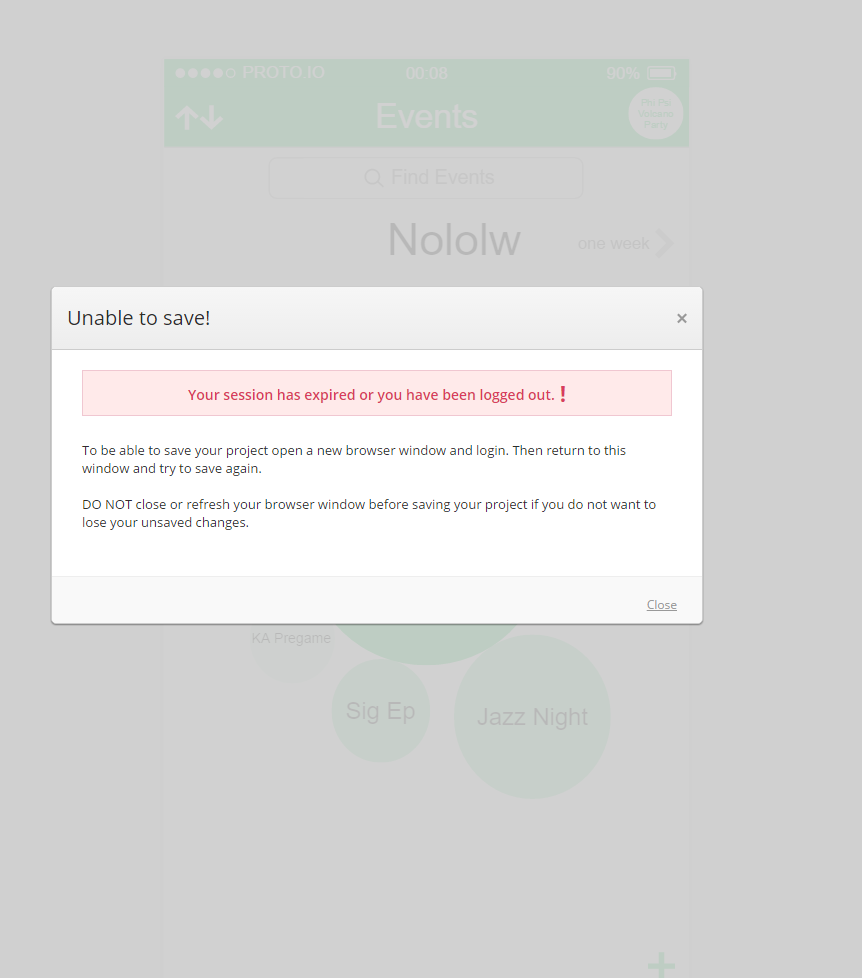 Not a camera..
Summary
Fixed errors
Cleaned the UI up
Added some functionality
Next:
Ironing out the fine details
Moving on to producing some code
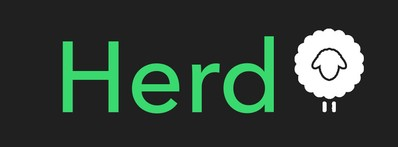